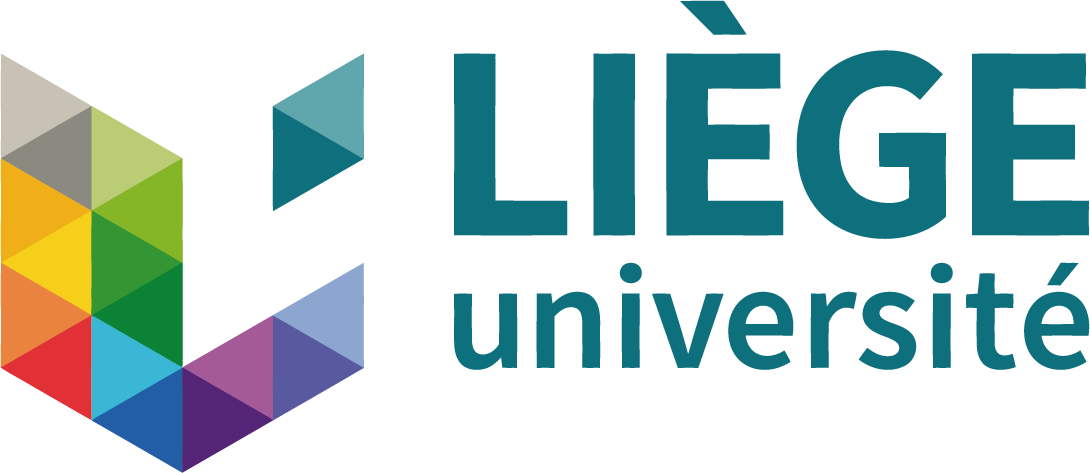 Médium et discours scientifique
La chronique comme genre de la recherche ?

Ingrid Mayeur
Doctorante - Université de Liège
Ingrid.Mayeur@ulg.ac.be
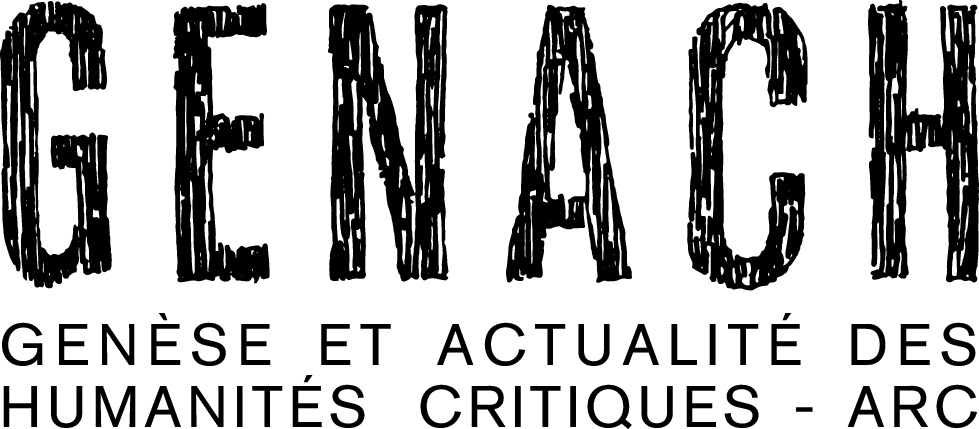 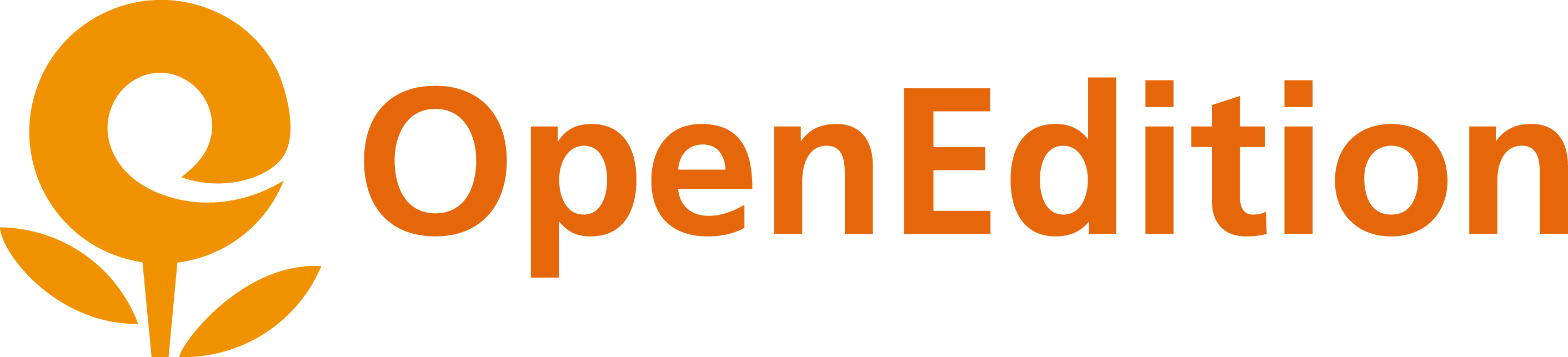 1. Quelques repères préalables…
1.1	Genres du discours numérique
1.2	Billet et chronique
Favorisant la circulation des lecteurs et des scripteurs entre les textes et la juxtaposition entre les ordres de discours, elle [l’économie matérielle de l’écriture d’écran] a porté à un niveau inédit la polychrésie des actes de communication, permettant de glisser d’un genre textuel à un autre, d’une logique de communication à une autre et de fabriquer de multiples effets de juxtaposition et de basculement. »
Jeanneret, Yves. 2014. Critique de la trivialité: Les médiations de la communication, enjeu de pouvoir. Paris: Editions Non Standard, p. 435
Sur le web, en revanche, les contraintes de la scène générique sont faibles. Les sites, quel que soient leur contenu, sont soumis à un ensemble de contraintes techniques, et cette homogénéisation est renforcée par la nécessité de pouvoir circuler par hyperliens d’un site à l’autre. En raison de ce « lissage » des différences génériques, c’est désormais la scénographie qui joue un rôle clé : le principal souci est la mise en scène de la communication, qui mobilise massivement les ressources proprement verbales, multimodales (images fixes, mouvante, son) et les opérations hypertextuelles. (Maingueneau 2013: 80)
Maingueneau, Dominique. 2013. « Genres de discours et web : existe-t-il des genres web ? » In Manuel d’analyse du web en Sciences Humaines et Sociales, par Christine Barats (éd.). Paris: Armand Colin, p. 80.
Billet et chronique comme genres de la presse (Durrer 2001)
Billet
Chronique
Brièveté;
Lien à l’actualité;
Prise de distance critique (humour ou polémique);
Genre à énonciation subjectivisée (Moirand 2007: 95).
Lien à l’actualité;
Réflexion personnelle d’un locuteur;
Régularité;
Genre à énonciation subjectivisée (Ibid.).
2. Terrain et méthode
2.1 Constitution du corpus – Hypothèses comme médium
2.2 Premières observations
2.3 La mise en scène de l’actualité dans les carnets de recherche
La plateforme Hypothèses comme médium
Médium: « dispositif matériel affectant la manière dont la communication peut se dérouler, le rôle que les uns et les autres peuvent y jouer et les signes qui peuvent être mobilisés » (Jeanneret 2014: 13).
Deux strates de médiations:
Le gestionnaire de contenu WordPress comme architexte;
La Une d’Hypothèses comme espace d’éditorialisation.
Premières observations du corpus
Peu d’autodésignations;
Nombreuses recensions (1/3 du corpus);
Formes brèves (malgré quelques exceptions);
Très peu de commentaires.
La mise en scène de l’actualité dans les carnets de recherche
1. L’actualité du chercheur
2. L’actualité d’un secteur de la recherche (média, discipline, groupe, etc.)
3. L’actualité sociale/culturelle contextualisant la recherche
La mise en scène de l’actualité dans les carnets de recherche
1. L’actualité du chercheur
La notice de recherche ponctuelle. Exemples: billets n°1, 17, 39 etc.
La recherche en action
Le chercheur dans une démarche de recherche. Exemples: billets n°37, 59, etc.
Le chercheur comme commentateur d’une expérience vécue (intra ou extra-scientifique). Exemples: billets n°6, 9, 53, etc.
La mise en scène de l’actualité dans les carnets de recherche
2. L’actualité d’un secteur de la recherche
Billets visant une action sur l’auditoire. Exemple: billets n°7, 25, 49;
Notices d’information/de veille. Exemple: billets n°16, 44;
Prise de position surplombante:
Vulgarisation/Médiatisation de la recherche. Exemples: billets n°20, 65, etc.
Interviews de chercheurs. Exemples: billets n°61, 62.
La mise en scène de l’actualité dans les carnets de recherche
3. L’actualité autour de la recherche
Note d’information en lien avec la thématique du carnet. Exemples: billets n°4, n°10, etc.
Note d’information d’intérêt culturel. Exemple: billet n°42;
Note d’information sur l’actualité sociale ou politique. Exemple: billets n°29, 38.
Observations
Différentes scénographies pour une même catégorie de textes. Exemple: recensions, mais aussi textes injonctifs ou procéduraux (Adam 2001) comme les billets n°11 ou 25;
Rôle du contexte d’éditorialisation dans la scénographie. Exemple: billet n°65 rééditorialisé sur TheConversation.
Conclusion
Vérification du constat de l’affaiblissement de la scène générique au profit de la scénographie (Maingueneau 2013);
Le médium de la plateforme/du carnet de recherche Hypothèses
favorise le lien entre discours scientifique et actualité;
agit sur la forme des textes et leur rythme de publication;
permet l’élargissement des publics de la recherche (Open Science).
 Rapprochement avec le discours médiatique, irruption de scénographies propres au discours de presse comme celle de la chronique (mais également de l’interview, etc.)
Bibliographie sélective
Adam, Jean-Michel. 2001. « Types de textes ou genres de discours ? Comment classer les textes qui disent de et comment faire ? » Langages 35 (141): 10‑27. doi:10.3406/lgge.2001.872.
Chartier, Roger. 2006. « L’écrit sur l’écran. Ordre du discours, ordre des livres et manières de lire ». Entreprises et histoire, no 43 (juin): 15‑25.
Davallon, Jean, Marie Després-Lonnet, Yves Jeanneret, Joëlle Le Marec, et Emmanuël Souchier. 2003. Lire, écrire, récrire : Objets, signes et pratiques des médias informatisés. Études et recherche. Paris: Éditions de la Bibliothèque publique d’information. En ligne: http://books.openedition.org/bibpompidou/394.
Durrer, Sylvie. 2001. « De quelques affinités génériques du billet ». Semen. Revue de sémio-linguistique des textes et discours, no 13 (novembre). En ligne: https://semen.revues.org/2600.
Jeanneret, Yves. 2014. Critique de la trivialité: Les médiations de la communication, enjeu de pouvoir. Paris: Editions Non Standard.
Maingueneau, Dominique. 2013. « Genres de discours et web : existe-t-il des genres web ? » In Manuel d’analyse du web en Sciences Humaines et Sociales, par Christine Barats (éd.), 74‑93. Paris: Armand Colin.
Moirand, Sophie. 2007. Les discours de la presse quotidienne: Observer, analyser, comprendre. Paris: Presses Universitaires de France.